Change Management Committee
12th January 2022
Section 2: DSC Change Budget & Horizon Planning
DSC Change Budget 21/22 YTD
Budget v Committed Spend BP21/22
At this stage, Shippers have committed 64% of approved BP21 Budget
DNs have committed 100%
IGTs have committed 17% and NTS 0%
No movement since January-22
Full view of budget  - Link
Change Pipeline
Change Development & Delivery Pipeline (DSC Change / Minor Release Budget)
* Pre-capture may contain changes that won’t require delivery / funding
2021-2022 DSC Change / MiR Pipeline
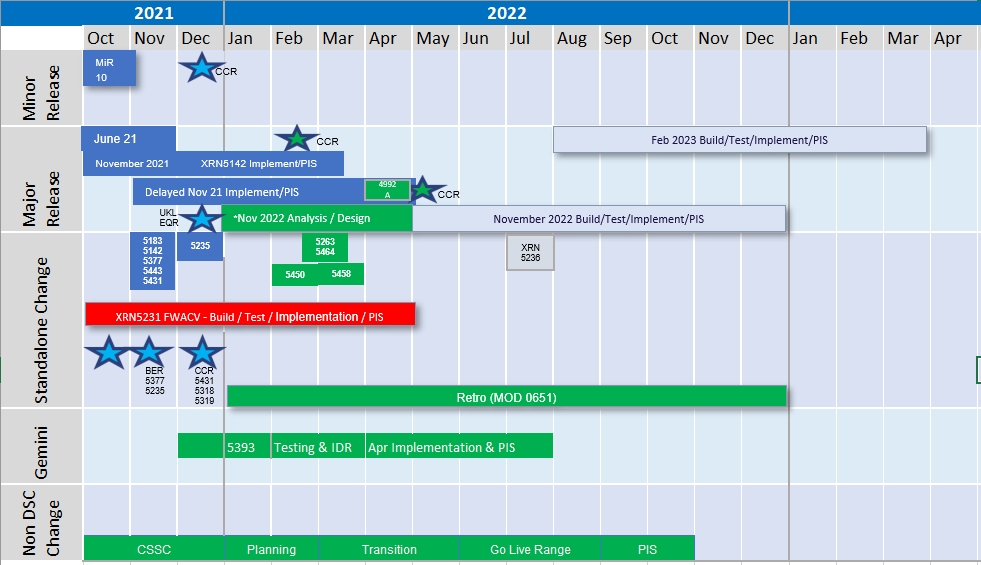 Key:
Approval on track
Approved
Approval at risk
Key:
On Track
Potential Activity
Complete
Potential risk to plan
Plan At Risk
Section 3: Capture
New Change Proposals – Initial Review
For Approval
XRN5471 Services to release data to UNC parties

XRN5472 Creation of a UK Link API to consume daily weather data for Demand Estimation processes
XRN54xx - Meter Asset Detail Proactive Monitoring Service 
For Information
XRN5470 New Service Line for SDT v21
XRN5471 Services to release data to UNC parties
XRN5472 Creation of a UK Link API to consume daily weather data for Demand Estimation processes
XRN5473 Meter Asset Detail Proactive Monitoring Service
XRN5470 New Service Line for SDT v21
Change Proposals – Post Solution Review for Approval
XRN4990 - Transfer of Sites with Low Read Submission Performance from Class 2 and 3 into Class 4 (MOD0664)
XRN4990 - Transfer of Sites with Low Read Submission Performance from Class 2 and 3 into Class 4 (MOD0664)
Solution Review Consultation Summary
section 4. Design & Delivery
Detailed Design Change Packs
XRN4992a - Clarification of Supplier of Last Resort (SoLR) Cost Recovery Process (Interim Solution) 

XRN5393 - Gemini Spring 22 Release (UNC MODS 0752S, 0755S & 0759S)

XRN5463 - Technical Debt reduction - Prime and Sub process enhancement

XRN5464 - Technical Debt Reduction - Class 1 and 2

UK Link Cloud Programme Change Pack
XRN4992a - Clarification of Supplier of Last Resort (SoLR) Cost Recovery Process (Interim Solution)
Detailed Design Consultation Summary
XRN5393 - Gemini Spring 22 Release (UNC MODS 0752S, 0755S & 0759S)
Detailed Design Consultation Summary
XRN5463 - Technical Debt reduction - Prime and Sub process enhancement
Detailed Design Consultation Summary
XRN5464 - Technical Debt Reduction - Class 1 and 2
Detailed Design Consultation Summary
UK Link Cloud Programme Change Pack
Detailed Design Consultation Summary
Standalone Change Documents for Approval (BER, CCR, EQR)
BER for XRN5450 Demand tool to support Urgent Modification 0788 
Voting NTS

BER for XRN5458 Urgent Modification 0791 - Contingency Gas Procurement Arrangements when a Supplier acts under a Deed of Undertaking 
Voting NTS
CCR for XRN5443 - Urgent Modification 0788 - Minimising the market impacts of ‘Supplier Undertaking’ operation 
Voting NTS
CCR for XRN5235 Request for access to SOQ data & capacity figures which influence transportation charges
Voting Shipper
CCR for XRN5377 Addition of ‘Class’ field to supply point data reports
Voting DNO
EQR for XRN5379 Class 1 Read Service Procurement Exercise (Mod 0710)
Voting Shipper,
XRN5253 June 21 Major Release - Status Update
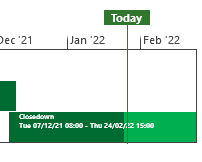 Complete
On Track
At Risk
Overdue
Not Baselined
CCR for XRN5253 June 21 Release 
Voting Shippers
Slide updated on 26th January 2022
XRN5289 – November 21 Major Release - Status Update
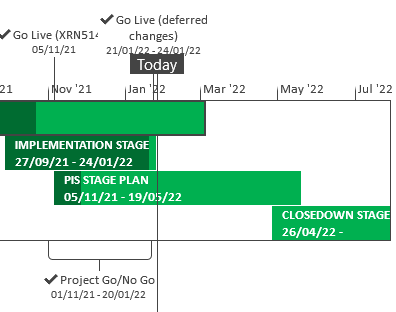 Deferred go-live date: 22/01/2022 Contingency date: 29/01/2022
Complete
On Track
At Risk
Overdue
Not Baselined
Slide updated on 26th February 2022
Revised BER for XRN5289 – November 21- Voting  Shipper, DNO, IGT
Dec 21 - April 22 Changes in Design – Shipper Status Update
Slide updated on 26th January 2022
Dec 21 - April 22 Changes in Design – DN Status Update
Slide updated on 26th January 2022
XRN5231 Flow Weighted Average CV
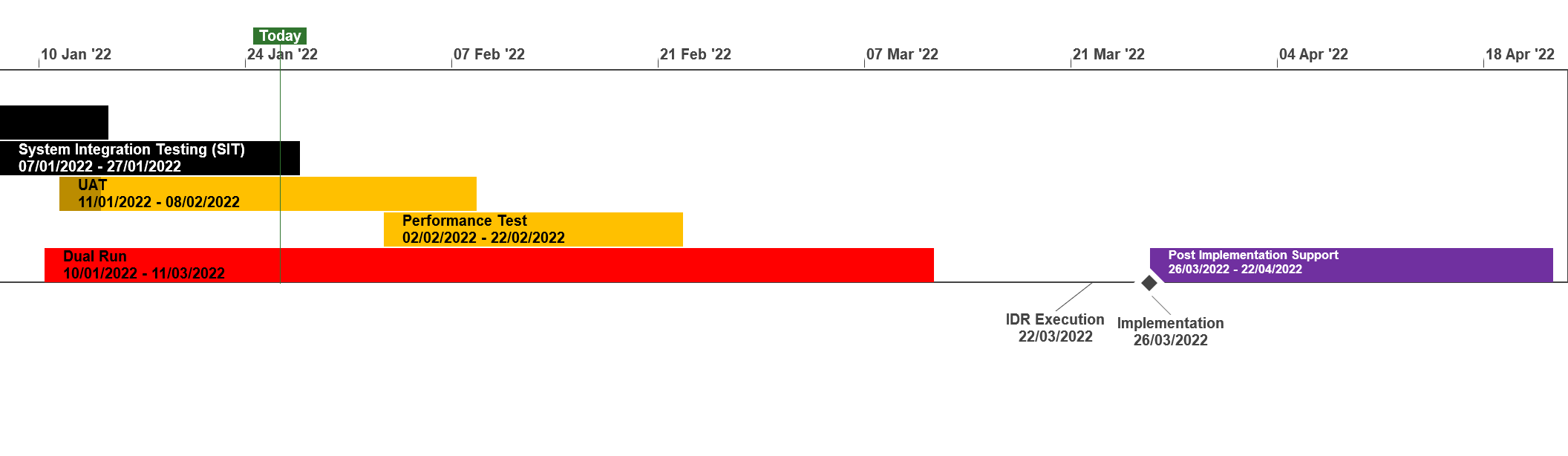 Complete
On Track
At Risk
Overdue
Not Baselined
Decarbonisation
January 2022
Victoria Mustard
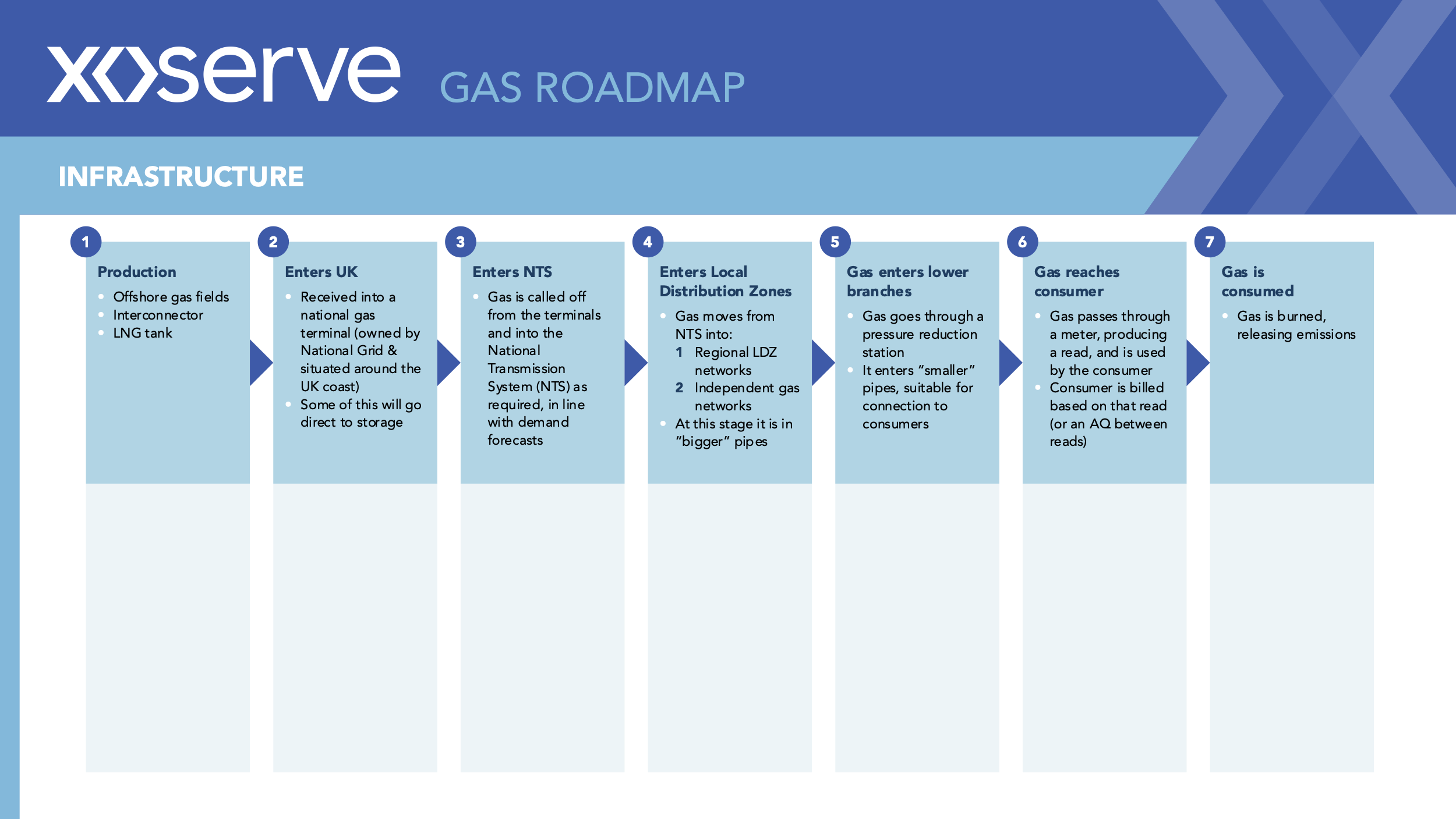 Heat Map on CDSP Systems & Communications
Updated 5th January 2022
UKLink
Ability to flag (& remove flag) & make visible an MPRN/CV Zone on a decarb project
Ability to accept and process files containing CV for MPRN/ CV Zone
Calculate energy using correct CV
Ability to amend CV for Class 1 and 2  sites at MPRN level on  GFD+1 (by GFD+5 at the latest)
Ability to amend CV for Class 3 & 4 sites at MPRN and/or CV Zone
BW, DES & DDP
Ability to identify an MPRN in a Decarb project 
Reporting includes notification that an MPRN is in a Decarb project/ fuel type
CMS
Potential for minor impacts

Note: replacement CMS not yet assessed
Gemini
Possible requirement to add additional EUCs/meter IDs
No impacts to daily gas demand & UIG (assumption correct AQ/energy applied)
No impact to NTS sites (site CV applied)
No impact to energy balancing processes
CV not used for energy calculation of LDZ sites
UKLink File Flows
Change/new file to notify Shipper that an MPRN is on a Decarb project
Change to notify DN of a change on a decarb project
Change to flows notifying CDSP of the CV
Change to invoicing files to show CV Zone
Complexity Levels
No impact
Low
Medium
High
Note: Analysis carried out on current systems only, impacts on new systems not yet implemented TBD
Heat Map on DSC Business Processes
Updated 5th January 2022
3. Predict, Allocate & Balance Daily Energy
Validate CV
Gas Nominations
Gas Allocations
UIG
Energy balancing
5. Invoice & Collect Charges
Perform charge calculations
Issue Invoices
1. Maintain Gas Industry Stakeholders
Initial assessment does not identify any impacts unless separate contracts are required for blended/hydrogen gas
7. Enable and Support Operational Processes
Provide Access to Data & Management Information
Manage Customer Contacts (queries)
4. Settle Meter Point Consumption
Validate read & calculate Supply Meter Point energy
Validate consumption adjustment & calculate Supply Point energy
Calculate AQ
Reconcile Supply Point energy
2. Maintain Supply Meter Point Register
Create Supply Meter Point & assign to LDZ/CV Zone
Maintain LDZ /CV Zone
Amend Supply Meter Point
Manage Supply Point Nomination
Manage Supply Point Confirmation
Manage Asset Change/Update
Generate portfolio
Complexity Levels
No impact
Low
Medium
High
Note: CDSP/DSC processes only have been assessed. Customer processes yet to be assessed
NG TRANSMISSION CHANGE HORIZON PLAN 0 - 2 YEARS JAN 2022 - JAN 2024
January 2022
NG TRANSMISSION CHANGE HORIZON PLAN 0-2 YEARS JAN 2022 – JAN 2024
Testing – Dec 21 to Mar 22
Pre-implementation/IDR  
Mar 22 to Apr 22
Change Deployment 
Apr 22
PIS – From Apr 22 to Jun 22
Design to PIS - Nov 21  to Mar  22 – Indicative timeline
Design to PIS – Sept 21 to May 22 – Indicative timeline
Design to PIS – Jan 22 to Apr 22 – Indicative timeline
Design to PIS -Dec 21 to Feb  22 – Indicative timeline
Non-DSC Change Budget Impacting Programmes
CSSC Programme Update

Move to Cloud 

CMS Rebuild Update
CSSC Programme Dashboard
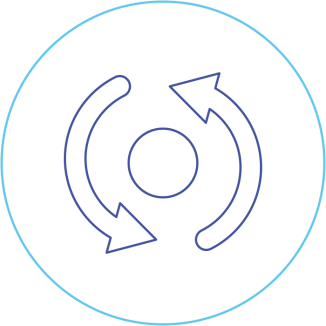 February 2022
e
Move To Cloud Programme:  Change Management Update
February 2022
Move to Cloud Overview
First step of UK Link Road Map (XRN5245) was to re-platform the systems within current On Premise Data Centres to Cloud in order to achieve the following key objectives: 

Migrate our operating systems from Linux to Windows and UK Link system databases from Oracle to SQL Server
Upgrade out of support technologies e.g. UKL Portal
Decommission On Premise Data Centres for UK Link Systems 

Key benefits identified as a result of completion of this change are: 

Keeping the infrastructure and Application in line with industry best practices and maintain the supportability 
Better ability to accommodate for change development and implementations

Progress and Timeline:
Testing and Implementation Dress Rehearsals (IDRs) phases are currently planned to complete by 11th March 2022
Testing is on track to complete as planned. IDR1 is currently in progress
Implementation and Cutover is currently planned from 15th April to 19th April 2022 (Easter Weekend)
Post Implementation Support is planned to commence from 19th April 2022 7:00 AM BST
Summary
Move to Cloud has completed multiple rounds of testing and practice runs in the last 3 months culminating in the first  Implementation Dress Rehearsal (IDR1)
The migration timelines, outages, process/file impacts to customers have now been understood  as a result of this activity. The proposed Migration timelines over 2 weekends have been determined to minimise customer impacts for least disruption.

1st Implementation (Full UKLink)
Easter weekend (15th to 19th April 2022) is proposed for the majority of the cutover activities to prevent impact to normal business day processes for customers as the vast majority of files/processes run on supply point business days.
Fewer processes run on these (non business) days however, a small number of impacts have been highlighted in Slides 6-8* as they may have customer considerations or impacts. (for details, please refer to the detailed change pack being published).
Impacts to DES and Portal availability and use of Twilio services envisaged during Easter weekend 

2nd Implementation (Part UKLink)
New UKLink Portal and DES screens proposed to cutover during 7th to 9th May 2022 (please refer to the previously issued Change Pack)
Impacts to DES and Portal availability and use of Twilio services over the cutover is envisaged during this period.

Full details of the impacts to different parties are to be included within a change pack for this committee’s consideration and approval.
* At the time of writing this pack, we are simulating IDR1 , more detail will be available post IDR1 and will be included in the Change Pack. 
This communication is to the best of our knowledge pre IDR results and subject to change; this communication will be revised appropriately for the March 2022 Change Management Committee update.
Next Steps
Send change pack outlining details of impacted files, processes and systems 
March Change Management committee for approval.
Appendices - Process/File Impact Summary
Move to Cloud Implementation Activities
What are we doing?

In order to progress Implementation and Cutover activities from On Prem Data Centre to the Cloud Data Centre, a planned extended outage from 15th April 9.00 to 19th April 2022 7:00 BST will be required. 
It is anticipated that minimal disruption will be caused as a result of this change, therefore Easter weekend has been chosen for the Cutover activities due to additional non business days. 
Services will resume as normal  business day on 19th April (Tuesday) post maintenance at 7:00 BST
We will continue to communicate via various forums.

How will this impact you?

All external access to the online screens (via DES / Portal existing platform) will be unavailable during the window mentioned above.
Some file flow impacts anticipated. Please refer to next slide for further information. 
Broadcast services via Twilio will be impacted during the migration period (more detail in the change pack)
All inbound files will be held in a queue at our Enhanced File Transfer (EFT) interface to be processed as soon as migration activities are complete at various points during the Cutover period. 
Any impacts to files and reports being generated will be fully defined and confirmed post completion of IDRs as an update to this Change Management committee. Please refer to next slide for those that are known at this stage from various internal assessments.
* This communication is to the best of our knowledge pre IDR results and subject to change; this communication will be revised appropriately for the March 2022 Change Management Committee update.
Key impacts to files during Move to Cloud Cutover
Notes: 
*Please see slide 6 for mitigation actions
Xoserve communicating with DMSPs on DLC files
Any files and reports not referenced here will be delivered post cutover completion (estimated to be from 23:00 hours Saturday 15th of April 2022)
Impacts contd..
What will you need to do ?

Recognise the unavailability of the UK Link systems as per the previous slides.
Please advise your teams of the outage as appropriate to avoid raising tickets during the migration period
Ensure inbound files contain standard BAU volumes during Easter weekend, 14th and 19th April 2022 (Please refer to the next slide for known file flow impacts over the period)
Where an action for industry has been identified and you have queries, please contact the project team for further help.
Note the request for sending a limited set of files earlier than usual on 15th of April (Shippers and DMSPs only)
Potential mitigation against CNC file rejections (Shippers only) – Shippers are requested to mitigate against rejections for any CNC files sent on 15th April by issuing the file with an effective date greater or equal to 16th April in order to avoid system rejections (files will be processed late)
Recognise that any reports due over the Easter weekend (including bank holidays) will be processed later than normal and are expected to be sent out to relevant parties post 7 a.m. Monday 18th of April 2022

Next Steps

We will continue to notify any changes via various forums 
Contact for any queries.  .box.xoserve.uklinkroadmapprogramme@xoserve.com
Portal Go Live - impacts
What are we doing?

To complete implementation and cutover activities for the new DES & Portal screens, these systems will be unavailable for use from 09:00 on the 7th May 2022 until 07:00 on the 9th May 2022.

How will this impact you?

All DES & portal screen will be unavailable during the window above. This will not impact other activities such as inbound file processing.
All users will be migrated to the new portal and will receive an email approximately 1 week prior to this with their temporary password - this is only required for the initial logon.

What will you need to do?

Recognise unavailability of the UK Link systems as per above update.
Please advise your teams of the outage as well to avoid raising tickets.
Users to login through the newly generated temporary password (emailed beforehand)

Next Steps

We will continue to notify any changes via various forums 
Contact for any queries.  .box.xoserve.uklinkroadmapprogramme@xoserve.com
CMS Rebuild
Update
Progress to Date
CoMC were presented with two options on 21/12/21:
Option 1 - Correla Product with an Xoserve Subscription
Option 2 - DSC Investment – fully funded by DSC customers

CoMC voted for option 1, full presentation and minutes can be found here: https://www.gasgovernance.co.uk/dsc-contract/211221  

Since then, the Product Team have been mobilising and scoping the services that will be delivered in Release one in Q4 of 2022.

Dedicated ”Customer focus groups" will be set up to ensure customers remain engaged throughout

Further updates will be provided in March ChMC
Section 6: Any Other Business
KVI Customer Change Survey
KVI Customer Change Survey
We would like to request your feedback on our Change Management performance
The scope of your feedback should include changes that we have developed and delivered for DSC customers within the last quarter. As a reminder, please see below a summary of the changes we have supported our customers in developing and delivering during this period;


Full Details




You can give your feedback through this Survey
APPENDIX
Outages
Portfolio POAP
CSSC Programme Dashboard
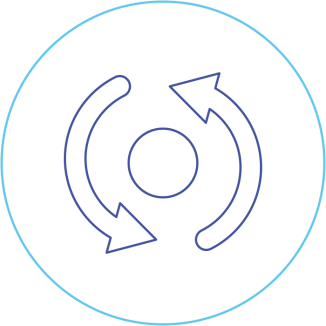 February 2022
e
Green Workstream Updates
Green Workstream Updates
Key Programme Risks (1/2)
Key Programme Risks (2/2)
High Level Plan
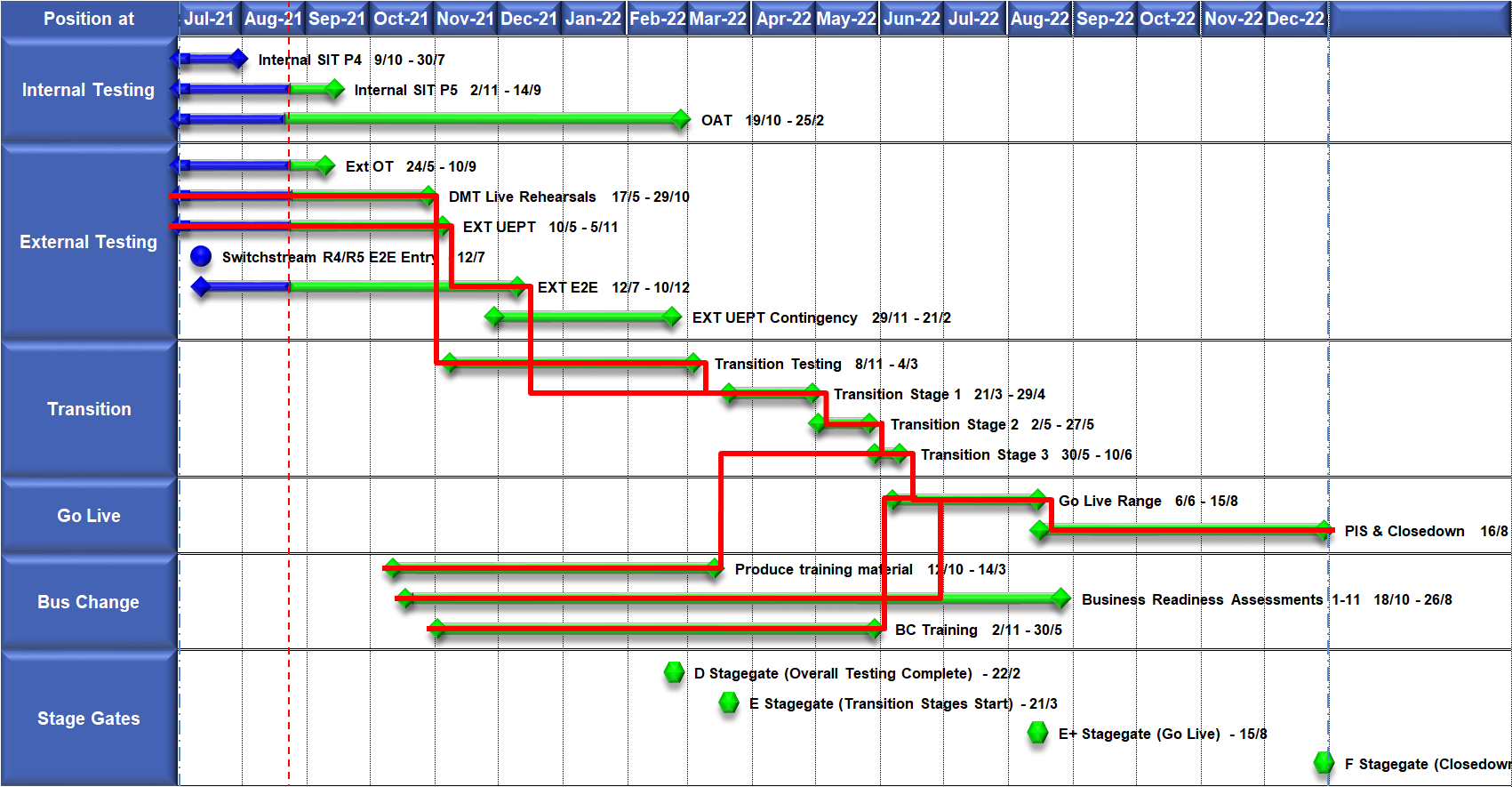 Switching Programme CR Position – CRs impacting Xoserve
Switching Programme CR Position – CRs not impacting Xoserve (Cost Implication)
Switching Programme CR Position – CRs not impacting Xoserve (Cost Implication)
Switching Programme CR Position – CRs not impacting Xoserve (Cost Implication)
Switching Programme CR Position – CRs not impacting Xoserve (Cost Implication)